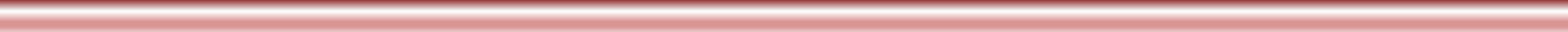 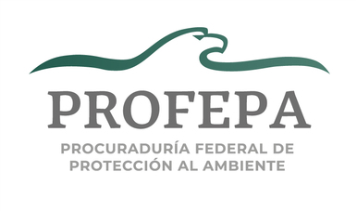 Delegaciones en las Entidades Federativas y Zona Metropolitana del Valle de México
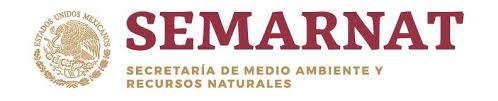 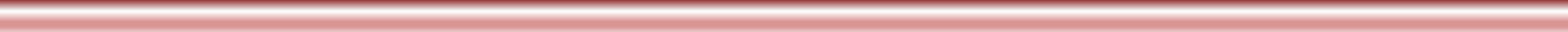 Baja California
Sonora
5
Chihuahua
Coahuila
Baja California Sur
Sinaloa
Nuevo León
9
Durango
Tamaulipas
Zacatecas
San Luis Potosí
Aguascalientes
Nayarit
Guanajuato
Yucatán
Querétaro
Jalisco
Hidalgo
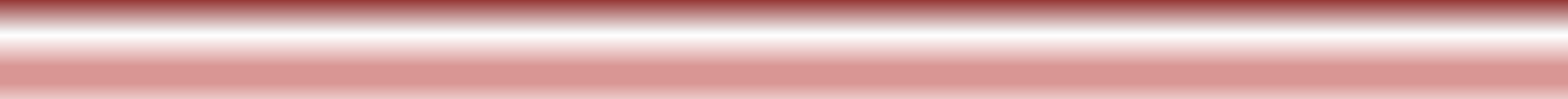 Quintana Roo
México
Tlaxcala
Colima
ZMVM
Michoacán
Campeche
Morelos
Puebla
Veracruz
Tabasco
Guerrero
Oaxaca
Chiapas